Course OverviewCMSC 15400: Introduction to Computer Systems	1st Lecture
Reading: Chapter 1
Instructors: 
Prof. Andrew A. Chien 
Prof. Haryadi S. Gunawi
Today,  ... Just sit back, relax, and enjoy
What will you learn?Let’s see student evaluation.
“Understanding how computers work. Prior to this it was pretty much magic to me.”

“It was basically all of the things that I wanted to know about how computers work but was too afraid to ask.”

“I feel more comfortable talking about computers and how they work as not just a programmer but also a computer scientist”

“SO MUCH TECHNICAL KNOWLEDGE, AHH - I KNOW MORE ABOUT THE INNER WORKINGS OF COMPUTERS THAN I EVER WANTED ...”
What is a Computer System?
Google image “computer system”







But this is 20 years ago!
Today
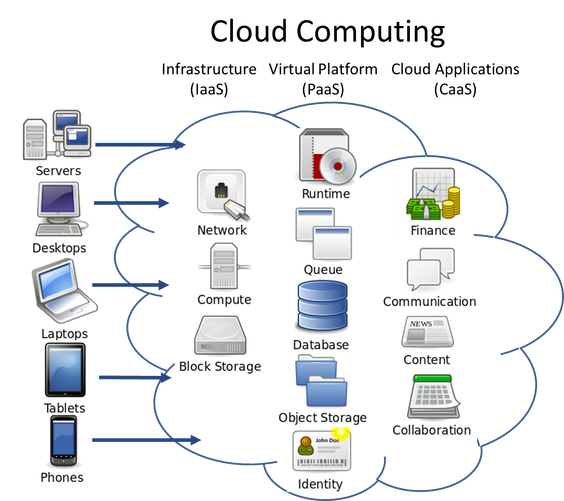 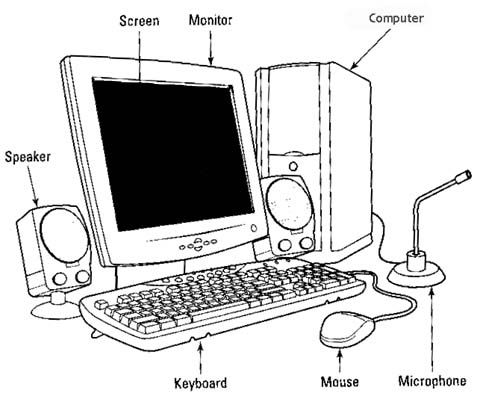 Picture from 
https://icochat.wordpress.com/2018/01/08/whitepaper-analysis-titanium-blockchain-infrastructure-services/
[Speaker Notes: Image appears in Computer Architecture: A Quantitative Approach

http://booksite.mkp.com/9780123838728/figures/PDF/Chapter_01.pdf]
What is a Computer System?
Software Application
[Speaker Notes: Bridging Abstractions!]
What is a Computer System?
Application
Physics
[Speaker Notes: Bridging Abstractions!]
What is a Computer System?
Application
Gap too large to 
bridge in one step
Physics
[Speaker Notes: Bridging Abstractions!]
What is a Computer System?
In its broadest definition, a computer system is a series of 

abstraction/implementation layers 

that allow  us to execute/process
applications 

efficiently using manufacturing
 technologies
Application
Gap too large to 
bridge in one step
Physics
[Speaker Notes: Bridging Abstractions!]
Abstractions in Modern Computing Systems
Application
Algorithm
Programming Language
Operating System/Virtual Machines
Instruction Set Architecture
Microarchitecture
Register-Transfer Level
Gates
Circuits
Devices
Physics
[Speaker Notes: Bridging Abstractions!]
Abstractions in Modern Computing Systems
Application
Algorithm
Programming Language
Operating System/Virtual Machines
This class
Instruction Set Architecture
Microarchitecture
Register-Transfer Level
Gates
Circuits
Devices
Physics
[Speaker Notes: Bridging Abstractions!]
What Are Computer Systems?
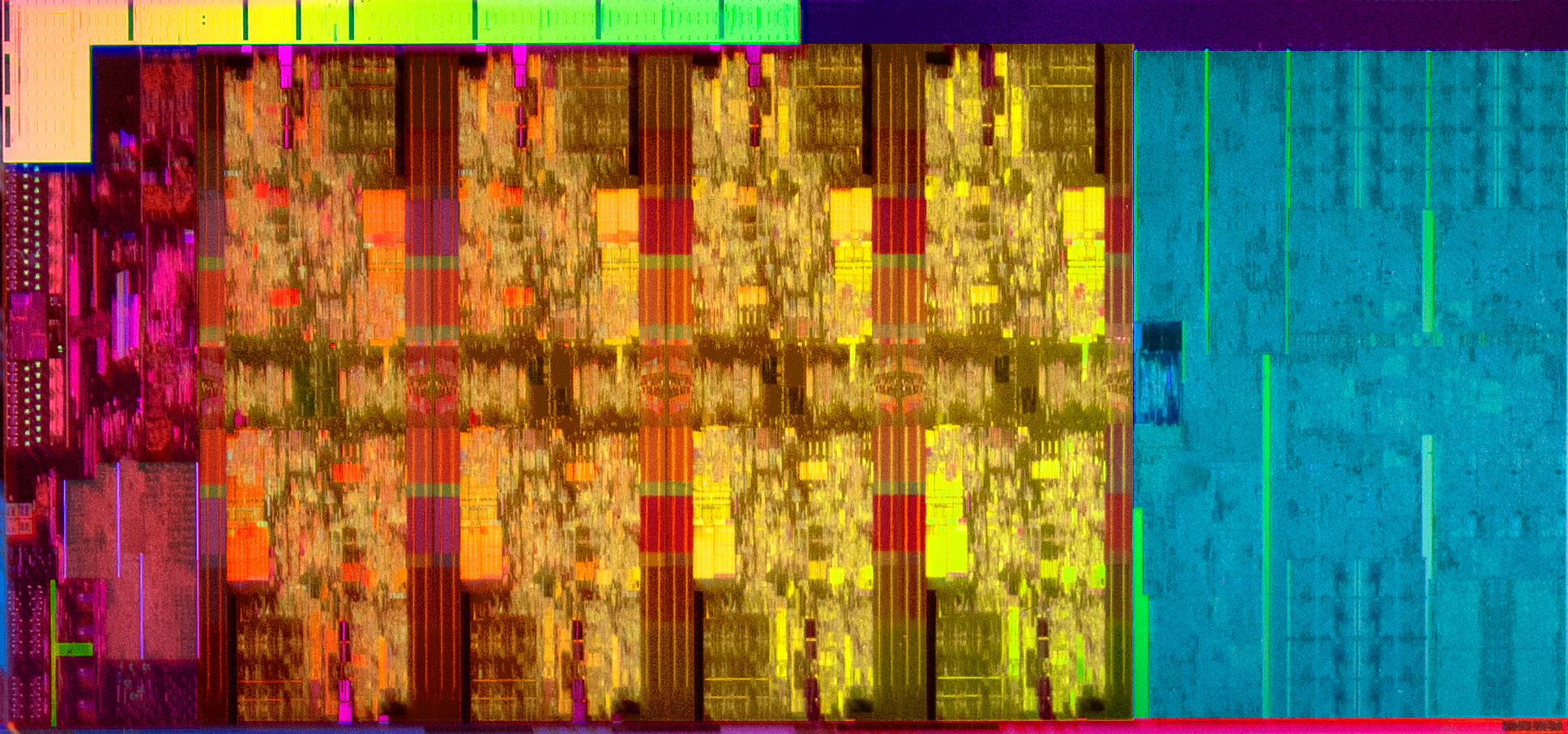 3 Billion Transistors
18 Billion Skylake18C Server
Intel Coffee Lake (2019) - 14 nm++ process, 11 metal layers, ~174 mm² die size
8 CPU cores
[Speaker Notes: Image appears in Computer Architecture: A Quantitative Approach

http://booksite.mkp.com/9780123838728/figures/PDF/Chapter_01.pdf]
Overview
Application
Algorithm
Programming Language
Operating System/Virtual Machines
Instruction Set Architecture
Interfaces for controlling hardware
“Architecture”
Defines what is possible in software
(e.g. int, float, matrix, add, sub, move)
Instruction Set Architecture
Microarchitecture
Register-Transfer Level
Register-Transfer Level
Gates
Circuits
Devices
Physics
[Speaker Notes: Bridging Abstractions!]
Machine Learning impacts on Computer Architecture
Datatypes
Int32, Int64, FP32, FP64

Operations
Add
Mul
SIMD vmul, vadd
ML inspired datatypes
Bfloat16 (smaller fraction, larger exponent)
Vector
Matrix

ML Operations
8-bit vector, Bfloat16
Vector-vector
Matrix-vector
Cheaper Operations
Easy Parallelism and Locality
Overview
Application
Algorithm
Programming Language
Operating System/Virtual Machines
Instruction Set Architecture
Microarchitecture
Microarchitecture
The ISA implementation.  Key to performance, and recently security challenges.
Register-Transfer Level
Register-Transfer Level
Gates
Circuits
Devices
Physics
[Speaker Notes: Bridging Abstractions!]
Spectre and Meltdown Attacks
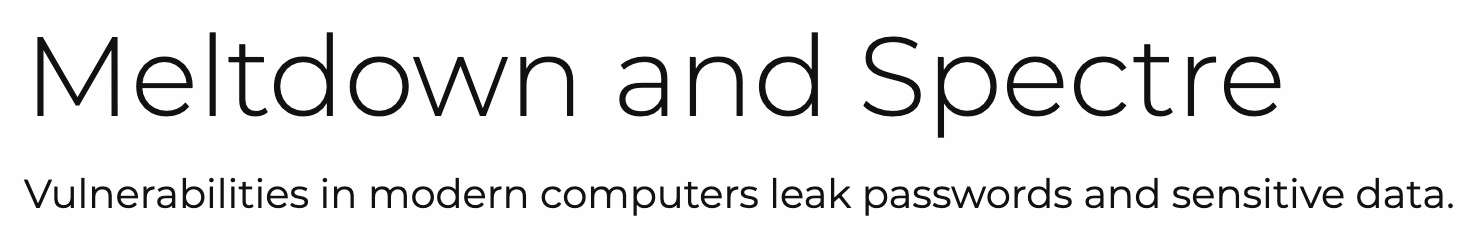 January 2018
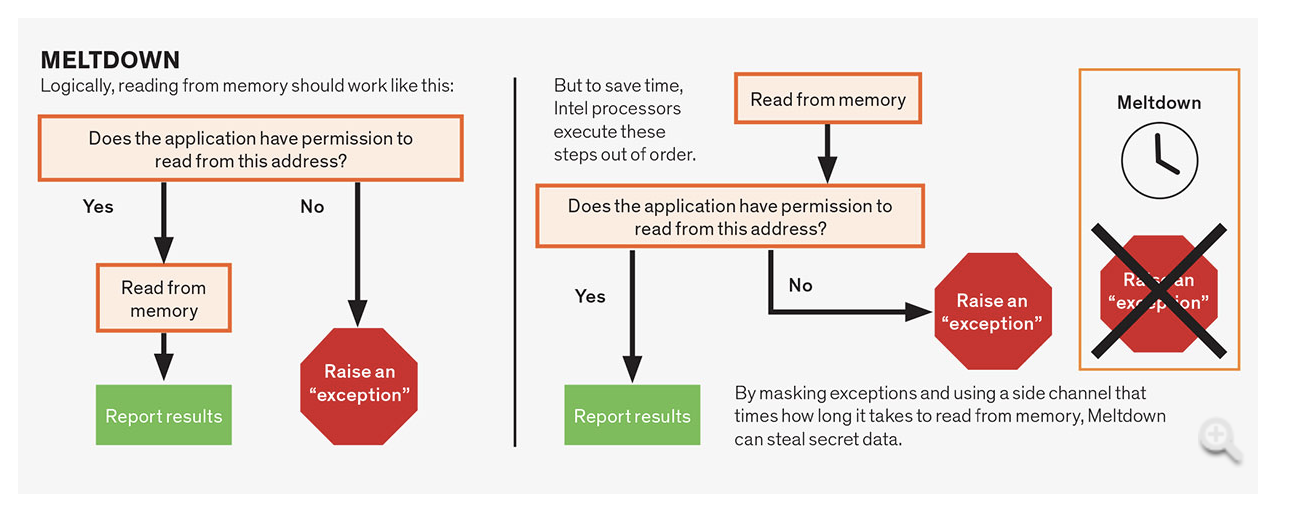 Performance (Microarchitecture)
Logical (Instruction Set Architecture)
Problem: Microarchitecture leaks information (performance)
Creates side-channel to access OS protected data
Cost: 8-19% slowdown ($2-3B servers a year?)
Overview
More and more layers and abstractions in each layer
(cs 2xx series)
Application
Algorithm
Programming Language
Operating System/Virtual Machines
Instruction Set Architecture
Microarchitecture
Register-Transfer Level
Register-Transfer Level
Operating System
Interfaces for controlling and coordinating the use of hardware among various applications and users
Gates
Circuits
Devices
Physics
[Speaker Notes: Bridging Abstractions!]
Goal of the Class
Give you the basis to understand how the OS, Architecture, and Microarchitecture affect the programmer

The book is an excellent technical reference
Not great for big picture

Lectures ...
designed to tie the technical content of book, homeworks, labs,  and projects to big picture impact on computer systems
Overview
Course Theme and Roadmap
Logistics
Getting help
154 Site
Website:
Just google “cs154uchicago”, “or 154 chicago”
Just find the google site link
https://sites.google.com/site/cs154uchicago/
READ THE FAQs (A Must!)
https://sites.google.com/site/cs154uchicago/main/course-faqs
Not in class? Change labs? See the FAQs
Four most important links at the top
Calendar/schedule
Homeworks
Projects
Office Hours
(and Piazza, implicitly)
Calendar
Bookmark the link
Check each column
Due dates, reading list, 
Lecture Tags
bit 
asm
mm
os
mem
sync
Lectures
Vertical division
Prof. Andrew Chien (first half) and Haryadi Gunawi (second half)
Student eval: “The fact that each instructor in the rotation ... is helpful.  I think, while their lecture styles differ, all were wonderful teachers”

COME TO LECTURES
“The lectures were for the most part fun and engaging”
“I've loved every lecture (attended them all), and the professors have done an amazing job teaching the material” 
“Gunawi went very fast; Haryadi was an OK lecturer; ...”
Projects
5 Projects
Bit manipulation, defusing bombs (asm), cache, your shell, your malloc()
No project partnership (sorry) – not easily partitionable 

“a lot of C programming”
“I had several days where I didn't move or eat because I was working on a project”
“I learned a lot about how to better debug code,“ ... “Getting a more precise understanding of the problems in my code that before seemed to be demonic in origin”

“I felt like this course made me more confident than I have ever been in being able to program”
Labs
Optional

“Labs didn't feel super necessary or useful”

“Labs are good to go to.   Labs can be super helpful later on.”

Make your choice
Homeworks
9 homeworks

Will remove the worst HW score (top-8 out of 9)

Due every Monday 11:59pm
Homework #X covers Week #X

Please read instructions carefully!! Word by word.
How to hand in, format file name, always run “svn status”, …
Overview
Course Theme and Roadmap
Logistics
Getting help
Help
I need help (HWs, projects, etc.), where should I go?
Piazza  
We guarantee a fast response (30 min average response time)
If not, re-post – we actively monitor this
TAG your post properly (e.g., “hw1”, “p1”)
Office hours  
10 hours/week for homeworks
40+ hours/week for projects

Do NOT send emails to individual faculty/TAs
(unless necessary)

Vertical division of TA duties
Why vertical TA management?
A TA’s life: 15 hours/week
Old way:
Do P1
Off. Hours P1
Do P2
Off. Hours P2
Do P3
Off. Hours P3
Do P4
Off. Hours P4
Too much overhead that does NOT benefit students
Do Px
Off. Hours Px
Newway:
We can serve you better!
Help, Help, Help!!!  ... START EARLY
“Deadline is less than 24 hr, but I’m not getting enough help.”
We’ll try our best, but … please start early!
We cannot help 100+ students who start late

How to ask for help?
Use Details -- “it doesn’t work” vs “I tried X, but got Y, then tried Z …”
Help us help you -- svn commit code so far, so we can check it out
Keep trying -- we will try to put you on the right path
[Note: no feedback after projects submitted]
The best way to get feedback is in office hours
Academic misconduct
Well … don’t cheat! 
We run a very smart code comparator tool
We’ve discovered code duplications before [almost every year!]

Involve department and university level, and potentially a Fail
Don’t ruin your good reputation

Start early, go to office hours
No exception!
“I need to pass this course (for my graduation, major requirement, making my parents happy, etc.), but I get a C ...

...  can I do extra work to get to B?”

We’re really sorry, but no ...
You have 10 weeks … 2 exams, 5 projects, 9 homeworks
Many opportunities to improve your grade
Where to go? (recap)
if (projects) 

   Piazza or office hours, Proj #X  TA #X
else if (homeworks) 

   Piazza or Ash’s office hours (tag “hX”)
else if (lectures / exams) 

   Piazza 
   Or meet (email / open door)
else
   // life, inspiration, issues with class
   Email/meet the instructors
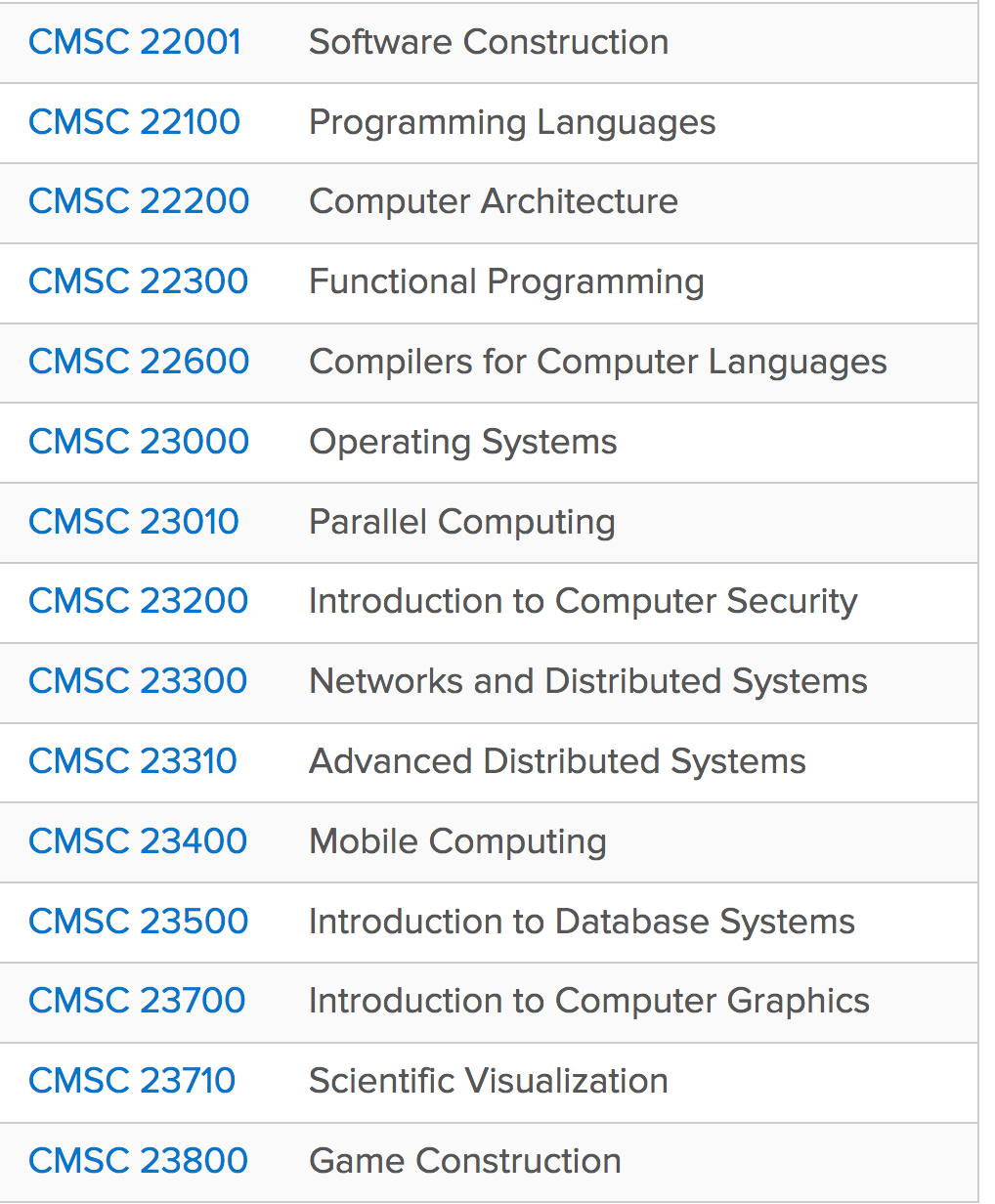 “SO MUCH TECHNICAL KNOWLEDGE, AHH - ... 
... BUT IT ONLY GETS DEEPER FROM HERE.”

154 is the last gateway to all other systems classes
http://collegecatalog.uchicago.edu/thecollege/computerscience/
Conclusion(again from student evaluation)
“151 is somewhat challenging, 152 is easy, and then 154 is brutal ...
... but don't worry - don't be afraid to ask for help and start projects early!”

“this class will push you and try to set you up for defeat, ...
so one has to be disciplined, go into every project, hw, or [and] exam with a gameplan and a thorough understanding of the material.”

But don’t worry to much, just show your efforts and enjoy learning
Why? We’re quite generous (I think)
“I'm surprised I am in the B range, I thought I'm failing and was ready to drop the course”
Only less than 5% get Cs
“Difficult but rewarding would sum up this course”
Today ... Just sit back and relaxTomorrow ... get ready!Questions?
EXTRAs[old stuffs, might not be accurate]
END END END END
(All slides after this are old slides, not updated)
Add/Drop and joining late
Last day to Add/Drop is 2 weeks from this Friday
Will have had 2 homeworks and 1 project due by then, so you’ll have a sense if this class makes sense
Projects will have grading scripts you can run

If you are not registered for the class now, or if you join the class late, it is your responsibility to complete the work due to date
Pink slipping OR switching lab (“activity”) section
Margaret Jaffey in Ry 156 (margaret@cs.uchicago.edu) will handle pink slipping into the class, and changes in lab (“activity”) registration with the registrar
Tell her all the detailed information about you including your majors, minors, standing (senior/junior/sophomore), and all possible lab sections that work with your schedule
Do this preferably before 5pm on Monday 3/30, the earlier the better
Wait for Margaret’s email in the next couple of days.
There is no guarantee that you will get a lab.  If Margaret cannot find a lab for you, then unfortunately you can’t take the class.
How to hand work in: svn
http://www.classes.cs.uchicago.edu/archive/2015/spring/15400/svn
We use svn to give files to you, and to get files from you
The only paper is for the two exams
You have an svn repo created for you for this class
CNETID-cs154-2015
Do you know your CNetID?  (It is not a 6-digit number)
You need to read email you get at CNetID@uchicago.edu
Its your responsibility to make sure your work is handed in, uncorrupted, and legible
For homeworks (and exams): you work alone
For projects: you can choose to work solo or in a pair
Can create pairs at https://work-groups.cs.uchicago.edu
What Are Computer Systems?
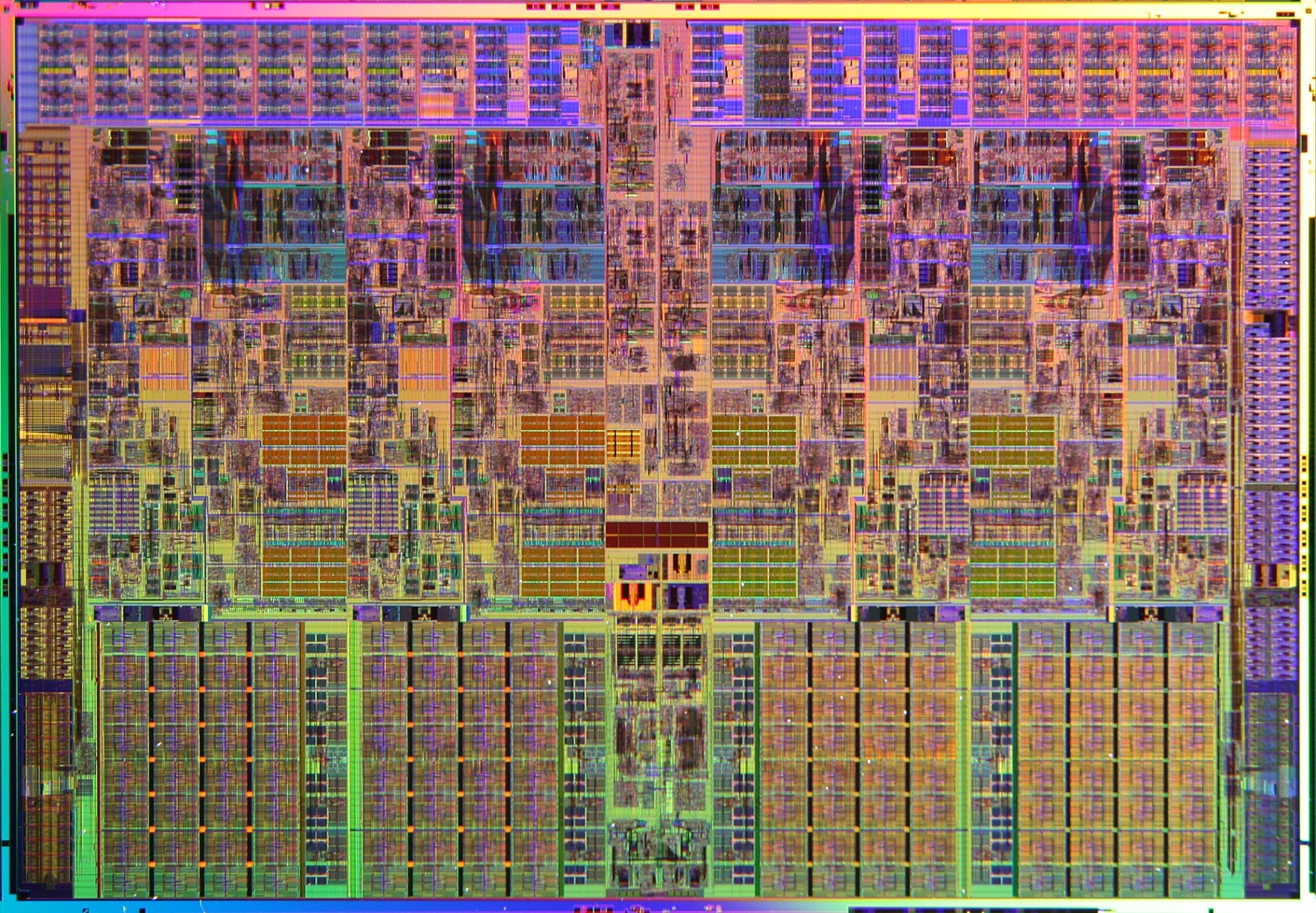 ~700,000,000 Transistors
Intel Nehalem Processor, Original Core i7, Image Credit Intel:
http://download.intel.com/pressroom/kits/corei7/images/Nehalem_Die_Shot_3.jpg
[Speaker Notes: Image appears in Computer Architecture: A Quantitative Approach

http://booksite.mkp.com/9780123838728/figures/PDF/Chapter_01.pdf]
Computer Systems are Constantly Changing
Application
Application Requirements:
Suggest how to improve architecture
Provide revenue to fund development
Algorithm
Programming Language
Operating System/Virtual Machines
Systems researchers and developers provide feedback that guides application and technology research directions
Instruction Set Architecture
Microarchitecture
Register-Transfer Level
Register-Transfer Level
Gates
Technology Constraints:
Restrict what can be done efficiently
New technologies make new systems possible
Circuits
Devices
Physics
[Speaker Notes: Bridging Abstractions!]